动态规划
东南大学计算机学院 方效林
本章内容
动态规划原理
矩阵连乘
钢条切割
最长公共子序列
最优二叉搜索树
流水作业调度
0/1背包问题
2
动态规划原理
与分治法类似，动态规划法也是把问题一层一层地分解为规模逐渐减小的同类型的子问题
分治法
子问题是相互独立的
若不独立，将重复计算
动态规划
可分为多个相关子问题
子问题的解被重复使用
子问题只求解一次，结果保存在表中，以后用到时直接存取
3
动态规划原理
动态规划的条件
最优子结构
当一个问题的最优解包含了子问题的最优解时，称这个问题具有最优子结构
重叠子问题
在问题的求解过程中，很多子问题的解将被多次使用
4
矩阵连乘
两矩阵A和B，其维数分别是pq和qr，这两矩阵相乘需进行pqr次乘法
5
矩阵连乘
3个矩阵相乘M1M2M3，其维数分别为10100,  1005和550
可按M1(M2M3)的方法计算，
计算M2M3：100550 = 25000
计算M1(M2M3) ：1010050 = 50000
乘法运算总共25,000+50,000= 75,000
也可按(M1M2)M3的方法计算
计算M1M2：101005 = 5000
计算(M1M2)M3 ：10550 = 2500
乘法运算总共5,000+2,500=7,500
不同的计算顺序计算代价不同
6
矩阵连乘
(M1M2 … Mk)(Mk+1Mk+2 … Mn)
解空间巨大无法枚举
7
矩阵连乘
n个矩阵相乘，最小化乘法运算次数?
但是，若可分别得到M1M2 … Mk和Mk+1Mk+2 … Mn的最小乘法次数，则可以得到在 k处断开的连乘方法(M1M2 … Mk)(Mk+1Mk+2 … Mn)的最小乘法次数
令M1M2 … Mk的最小乘法次数为m[1,k]
Mk+1Mk+2 … Mn的最小乘法次数为m[k+1,n]
则k处断开的最少乘法数m[1,k] + m[k+1,n] +r1ckcn
具有最优子结构：
问题的最优解包括子问题最优解
8
矩阵连乘
M1M2M3M4
M1 (M2M3M4)
(M1M2) (M3M4)
(M1M2M3) M4
M2M3
M3M4
M1M2
M3M4
M1M2
M2M3
具有子问题重叠性
9
矩阵连乘
令m[i,j]表示MiMi+1 … Mj的最小乘法次数
则m[1,n]表示M1M2 … Mn的最小乘法次数
在k处断开m[i,j] = m[i,k] + m[k+1,j]+rickcj
考虑所有k，则有
m[i,j] = mini≤k<j{m[i,k] + m[k+1,j] +rickcj}, if i<j
m[i,j] = 0,                                                        if i=j
10
矩阵连乘
m[i,j] = mini≤k<j{m[i,k] + m[k+1,j] +rickcj}, if i<j
m[i,j] = 0,                                                        if i=j
m[1,1]
m[1,2]
m[1,3]
m[1,4]
m[1,5]
m[2,4]
m[2,5]
m[2,2]
m[2,3]
m[3,5]
m[3,3]
m[3,4]
m[4,4]
m[4,5]
m[5,5]
11
矩阵连乘
Matrix-Chain-Order(r)
     n=length(r)；
     for  i=1 to n do
           m[i, i]=0;
     for  x=1  to  n-1  do
           for  i=1  to  n-x  do
                j = i+x;
                m[i, j] = ∞; 
                for  k=i  to  j-1  do
                     q = m[i, k]+m[k+1, j]+ri-1ckcj
                     if q<m[i, j] then
                          m[i,j]=q;
                          s[i,j]=k;
     return m and s
自底向上方法
12
矩阵连乘
m[N,N], s[N,N] 赋-1;
MatrixChain (i, j)
     if i=j then
         m[i, j]=0; 
         return;
     m[i, j] = ∞; 
     for  k=i  to  j-1  do
          a = m[i, k]; b = m[k+1, j];
          if a == -1 then  a = MatrixChain(i, k);
          if b == -1 then  b = MatrixChain(k+1, j);
          q = a + b + ri-1ckcj
          if q<m[i, j] then
               m[i,j]=q;
               s[i,j]=k;
递归备忘录方法
13
钢条切割
长度为n英寸的钢条进行切割，可有很多切法
1段4英寸
4段1英寸
2段2英寸
1段3英寸1段1英寸
假设有一张价格表
长度i
1
2
3
4
价格pi
1
5
8
9
将这4英寸的钢条切成2段2英寸的，收益最大，为10
14
钢条切割
问题定义
给定一段长度为n英寸的钢条和一个价格表pi (i=1,2,…,n)，给定切割方案，使收益最大
15
钢条切割
令r(n)为长度为n英寸的钢条的最大收益，则
含义：从一端切一段长度为i的钢条下来后，可获得的最大收益
即切下来的钢条价格pi，加上剩下长度为n-i的钢条的最大收益
具有最优子结构：
问题的最优解包括子问题最优解
16
钢条切割
令r(n)为长度为n英寸的钢条的最大收益，则
r(n)
…
r(n-1)
r(n-2)
r(n-3)
r(0)
具有子问题重叠性
…
r(n-3)
r(n-2)
r(0)
17
钢条切割
自底向上方法
CUT(p, n, r)
      r[0] = 0
      for j=1 to n
            temp = -∞
            for i=1 to j
                  temp = max(temp, p[i]+r[j-i])
            r[j] = temp
r[0]不用计算，依次计算r[1],r[2],r[3],r[4]
18
钢条切割
递归备忘录方法
预处理r[ ]，使r[i]=-∞
CUT(p, n, r)
      if r[n]≥0 then return r[n]
      if n == 0 then temp = 0
      else 
            temp = -∞
            for i=1 to n do
                  temp = max(temp , p[i]+CUT(p, n-i))
      r[n] = temp
      return temp
//r[n]不用重复计算了
19
最长公共子序列
子序列
X=<x1, x2, … , xm>, 若1≤i1<i2< ┅ <ik≤m，使Z=< z1, z2,┅, zk> = <xi1, xi2,┅, xik>, 称Z是X的子序列
X=(A, B, C, D, E, F, G)
Z=(B, C, E, F)是 X 的子序例
W=(B, D, A)不是X的子序例
公共子序列
Z 是序列 X 与 Y 的公共子序列
Z 是X的子序列
Z 也是Y的子序列
20
最长公共子序列
最长公共子序列（LCS）问题
输入：X = (x1,x2,...,xn)，Y = (y1,y2,...ym)
输出：Z = X与Y的最长公共子序列
21
最长公共子序列
第i前缀
设 X=(x1, x2, ..., xn) 是一个序列
X的第i前缀 X(i) ，定义为X(i)=(x1, ..., xi )
例如：X=(A, B, D, C, A),
X(1)=(A), X(2)=(A, B), X(3)=(A, B, D)
22
最长公共子序列
最优子结构性质
设X=(x1, ..., xm)、Y=(y1, ..., yn)是两个序列，Z=(z1, ..., zk)是X与Y的LCS，则有：
⑴ 如果xm=yn, 
则zk=xm=yn, Z(k-1)是X(m-1)和Y(n-1)的LCS， 
即LCS(m,n) = LCS(m-1,n-1) + 1.
⑵ 如果xmyn
若最终zkxm，则 LCS(m,n)= LCS(m-1,n)
若最终zkyn ，则 LCS(m,n)= LCS(m,n-1)
LCS(m,n)=max{LCS(m-1,n), LCS(m,n-1)}
X=(x1, x2, ... , xm-1, xm)
Y=(y1, y2, ... , yn-1, yn)
问题最优解
包括子问题最优解
23
最长公共子序列
子问题重叠性质
LCS(m,n)
LCS(m-1,n-1)
LCS(m-1,n)
LCS(m,n-1)
LCS(m-2,n-2)
LCS(m-2,n-1)
LCS(m-1,n-2)
……
24
最长公共子序列
LCS递归方程
LCS[i,j]=0                                          if  i=0 or j=0
LCS[i,j]=LCS[i-1, j-1] + 1                  if i, j>0,xi=yj
LCS[i,j]=Max(LCS[i,j-1],LCS[i-1,j])  if i,j>0,xiyj
25
LCS[i-1, j-1]
LCS[i-1,j]
LCS[i, j-1]
LCS[i, j]
最长公共子序列
基本思想
26
最长公共子序列
自底向上计算过程
LCS[0,0]
LCS[0,1]
LCS[0,2]
LCS[0,3]
LCS[0,4]
LCS[1,0]
LCS[1,1]
LCS[1,2]
LCS[1,3]
LCS[1,4]
LCS[2,0]
LCS[2,1]
LCS[2,2]
LCS[2,3]
LCS[2,4]
LCS[3,0]
LCS[3,1]
LCS[3,3]
LCS[3,4]
LCS[3,2]
27
最长公共子序列
递归计算过程
LCS[0,0]
LCS[0,1]
LCS[0,2]
LCS[0,3]
LCS[0,4]
LCS[1,0]
LCS[1,1]
LCS[1,2]
LCS[1,3]
LCS[1,4]
LCS[2,0]
LCS[2,1]
LCS[2,2]
LCS[2,3]
LCS[2,4]
LCS[3,0]
LCS[3,1]
LCS[3,3]
LCS[3,4]
LCS[3,2]
28
最长公共子序列
for i=0 to m do LCS[i,0]←0
for j=1 to n do LCS[0,j]←0
for i=1 to m do
     for j=1 to n do
          if X[i]=Y[j] then 
               LCS[i,j] = LCS[i-1,j-1]+1;
               b[i,j] = “↖” ;
          else if LCS[i-1,j]≥LCS[i,j-1] then 
               LCS[i,j] = LCS[i-1,j]；
               b[i,j] = “↑” ;
          else
               LCS[i,j] = LCS[i,j-1]；
               b[i,j] = “←” ;
时间复杂度O(mn)
空间复杂度O(mn)
29
最长公共子序列
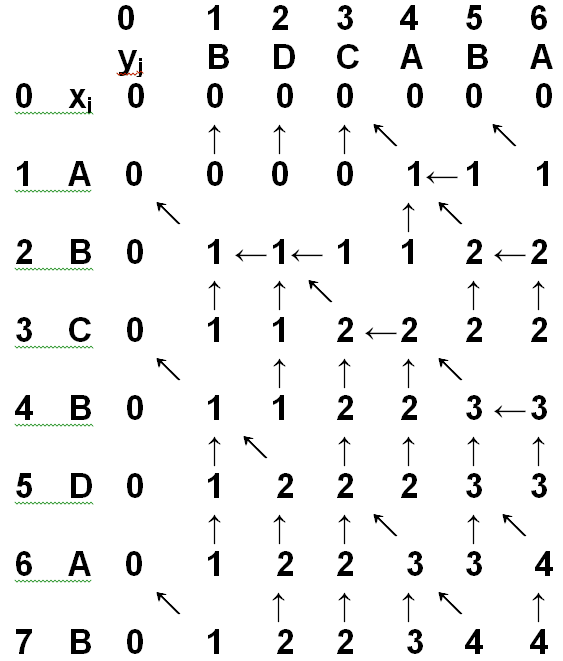 30
最优二叉搜索树
问题
假设有n个key，每个key搜索概率不同，除key之外的值(即搜索不成功情况)搜索概率也不同，构造平均搜索长度最小的二叉树
例如，3个key ={10，20，30}，每个key搜索概率为P={0.5, 0.1, 0.05}，除key之外(空隙中)的值搜索概率为Q={0.15, 0.1, 0.05, 0.05}
0.05
0.1
0.5
10
20
30
0.15
0.1
0.05
0.05
31
最优二叉搜索树
具有最优子结构性质
如果优化二叉搜索树T具有包含关键字集合   {i,i+1, …, j}子树T’, 则T’必是关于关键字集合{i,i+1, …, j}子问题的最优解
证明: 
若不然，必有关键字集{i,i+1, …, j}子树T’’，T’’的搜索代价低于T’。用T’’替换T中的T’, 可以得到一个期望搜索代价比T小的原始问题的二叉搜索树, 与T是最优解矛盾.
问题的最优解包括子问题最优解
32
最优二叉搜索树
P1P2P3P4
P1 (P2P3P4)
(P1)P2(P3P4)
(P1P2)P3(P4)
(P1P2P3)P4
P1P2
P2P3
P3P4
P3P4
P1P2
P2P3
具有子问题重叠性
33
最优二叉搜索树
求解方法
c(i,j)表示第 i+1 到 j 个key构造的最优二叉树的代价(平均搜索长度)，则C(0,n)是最后结果
w(i,j)表示第 i+1 到 j 个key权值及第i到j个空隙权值和 
w(i,j) = (qi+…+qj) + (pi+1+…+ pj)
w(i, j)=w(i, j-1)+pj+qj
p3
p6
p2
p5
p4
p1
10
40
20
50
30
60
q2
q5
q0
q6
q3
q4
q1
W(2,5)=(q2+q3+q4+q5) + (p3+p4+p5)
34
最优二叉搜索树
求解方法
c(i,j)表示第 i+1 到 j 个key构造的最优二叉树的代价(平均搜索长度)，则C(0,n)是最后结果
w(i,j)表示第 i+1 到 j 个key权值及第i到j个空隙权值和 
w(i,j) = (qi+…+qj) + (pi+1+…+ pj)
i+1, … , j以k为根的最优二叉树代价：
      = pk  +  c(i,k-1)+w(i,k-1)  +  c(k,j)+w(k,j)
左子树的代价
右子树的代价
根的代价
左子树加一层的代价
右子树加一层的代价
最优二叉搜索树
求解方法
c(i,j)表示第 i+1 到 j 个key构造的最优二叉树的代价(平均搜索长度)，则C(0,n)是最后结果
w(i,j)表示第 i+1 到 j 个key权值及第i到j个空隙权值和 
w(i,j) = (qi+…+qj) + (pi+1+…+ pj)
i+1, … , j以k为根的最优二叉树代价：
      = pk  +  c(i,k-1)+w(i,k-1)  +  c(k,j)+w(k,j)
      = w(i,j)  +  c(i,k-1) +  c(k,j)
左子树的代价
树上权值和
右子树的代价
36
最优二叉搜索树
求解方法
c(i,j)表示第 i+1 到 j 个key构造的最优二叉树的代价(平均搜索长度)，则C(0,n)是最后结果
w(i,j)表示第 i+1 到 j 个key权值及第i到j个空隙权值和 
w(i,j) = (qi+…+qj) + (pi+1+…+ pj)
i+1, … , j以k为根的最优二叉树代价：
      = pk  +  c(i,k-1)+w(i,k-1)  +  c(k,j)+w(k,j)
      = w(i,j)  +  c(i,k-1) +  c(k,j)
i+1, … , j的最优二叉树代价：
   c(i,j) = w(i,j)  +  min{ c(i,k-1) +  c(k,j) }, 其中i < k ≤ j
树上权值和
左右子树代价和最小值
37
最优二叉搜索树
求解方法
c(i,j)表示第 i+1 到 j 个key构造的最优二叉树的代价(平均搜索长度)， C(0,n)是最后结果
c(i,j) = w(i,j)  +  min{ c(i,k-1) +  c(k,j) }, 其中i < k ≤ j
p2
p3
p5
p6
p1
p4
10
20
30
40
50
60
q0
q1
q2
q3
q4
q5
q6
c(0,6)=w(0,6)+min{c(0,k)+c(k,6)}, 0 < k ≤ 6
38
最优二叉搜索树
求解方法
c(i,j)表示第 i+1 到 j 个key构造的最优二叉树的代价(平均搜索长度)， C(0,n)是最后结果
c(i,j) = w(i,j)  +  min{ c(i,k-1) +  c(k,j) }, 其中i < k ≤ j
p1
10
p2
p3
p5
p6
p4
q0
20
30
40
50
60
q1
q2
q3
q4
q5
q6
c(0,6)=w(0,6)+min{c(0,k)+c(k,6)}, 0 < k ≤ 6
39
最优二叉搜索树
求解方法
c(i,j)表示第 i+1 到 j 个key构造的最优二叉树的代价(平均搜索长度)， C(0,n)是最后结果
c(i,j) = w(i,j)  +  min{ c(i,k-1) +  c(k,j) }, 其中i < k ≤ j
p2
20
p3
p5
p6
p1
p4
10
30
40
50
60
q0
q1
q2
q3
q4
q5
q6
c(0,6)=w(0,6)+min{c(0,k)+c(k,6)}, 0 < k ≤ 6
40
最优二叉搜索树
求解方法
c(i,j)表示第 i+1 到 j 个key构造的最优二叉树的代价(平均搜索长度)， C(0,n)是最后结果
c(i,j) = w(i,j)  +  min{ c(i,k-1) +  c(k,j) }, 其中i < k ≤ j
p3
30
p2
p5
p6
p1
p4
10
20
40
50
60
q0
q1
q2
q3
q4
q5
q6
c(0,6)=w(0,6)+min{c(0,k)+c(k,6)}, 0 < k ≤ 6
41
最优二叉搜索树
求解方法
c(i,j)表示第 i+1 到 j 个key构造的最优二叉树的代价(平均搜索长度)， C(0,n)是最后结果
c(i,j) = w(i,j)  +  min{ c(i,k-1) +  c(k,j) }, 其中i < k ≤ j
p4
40
p2
p3
p5
p6
p1
10
20
30
50
60
q0
q1
q2
q3
q4
q5
q6
c(0,6)=w(0,6)+min{c(0,k)+c(k,6)}, 0 < k ≤ 6
42
最优二叉搜索树
求解方法
c(i,j)表示第 i+1 到 j 个key构造的最优二叉树的代价(平均搜索长度)， C(0,n)是最后结果
c(i,j) = w(i,j)  +  min{ c(i,k-1) +  c(k,j) }, 其中i < k ≤ j
p5
50
p2
p3
p6
p1
p4
10
20
30
40
60
q0
q1
q2
q3
q4
q5
q6
c(0,6)=w(0,6)+min{c(0,k)+c(k,6)}, 0 < k ≤ 6
43
最优二叉搜索树
求解方法
c(i,j)表示第 i+1 到 j 个key构造的最优二叉树的代价(平均搜索长度)， C(0,n)是最后结果
c(i,j) = w(i,j)  +  min{ c(i,k-1) +  c(k,j) }, 其中i < k ≤ j
p6
60
p2
p3
p5
p1
p4
q6
10
20
30
40
50
q0
q1
q2
q3
q4
q5
c(0,6)=w(0,6)+min{c(0,k)+c(k,6)}, 0 < k ≤ 6
44
最优二叉搜索树
第1步：各key自成二叉树，计算平均搜索长度c，保留最小值
0.05
0.5
0.1
30
20
10
0.15
0.05
0.1
0.05
0.05
0.1
W=0.75
W=0.25
W=0.15
c(0,1)=0.75
c(1,2)=0.25
c(2,3)=0.15
0.05
0.1
0.5
10
20
30
c(0,1)=0.75
0.15
0.1
0.05
0.05
c(1,2)=0.25
w等于树上所有结点(内部和外部)的权值和，
c等于树上所有结点(内部和外部)的权值和
c(2,3)=0.15
最优二叉搜索树
第2步：相邻2个key成二叉树, 计算平均搜索长度c 保留最小值
0.1
0.05
0.5
0.1
0.1
0.5
0.1
20
30
10
20
20
20
10
30
0.05
0.15
0.1
0.15
0.05
0.1
0.1
0.05
0.05
0.05
0.1
0.05
0.05
c(1,2)
c(0,1)
c(2,3)
c(1,2)
c(1,3)=w+c(2,3)
=0.5
c(0,2)=w+c(1,2)
=1.15
c(1,3)=w+c(0,1)
=0.6
c(0,2)=w+c(0,1)
=1.65
0.05
0.1
0.5
10
20
30
c(0,1)=0.75
c(0,2)=1.15
0.15
0.1
0.05
0.05
c(1,2)=0.25
c(1,3)=0.5
w等于树上所有结点(内部和外部)的权值和，
c等于w加上左右子树的代价
c(2,3)=0.15
最优二叉搜索树
第3步：相邻3个key成二叉树, 计算平均搜索长度c 保留最小值
0.05
0.1
0.05
0.1
0.5
0.5
0.5
30
0.1
20
10
30
10
20
30
10
0.05
20
0.15
0.15
0.05
0.15
0.1
0.1
0.05
0.1
0.05
0.05
0.05
0.05
c(0,3)=w+c(0,1)+c(2,3)
=1.9
c(0,3)=w+c(0,2)
=2.15
c(0,3)=w+c(1,3)
=1.5
0.05
0.1
0.5
10
20
30
c(0,1)=0.75
c(0,2)=1.15
c(0,3)=1.5
c(1,2)=0.25
c(1,3)=0.5
0.15
0.1
0.05
0.05
w等于树上所有结点(内部和外部)的权值和，
c等于w加上左右子树的代价
c(2,3)=0.15
最优二叉搜索树
Optimal-BST(p, q, n)
 for  i=0  to  n   do
      C(i, i) = 0;
      W(i, i) = qi;
 for  x=1  to  n   do
      for   i=0   to   n-x   do
            j=i+x;
            C(i, j)=;
            W(i, j)=W(i, j-1)+pj+qj;
            for  k=i  to  j   do
                  t = W(i,j);
                  if k-1≥i  then t += C(i, k-1);
                  if k+1≤j then t += C(k+1, j);
                  if   t < C(i, j)  then  C(i, j)=t;  Root(i, j)=r;
时间复杂度O(n3)
空间复杂度O(n2)
48
流水作业调度问题
问题
n个作业 N={1，2，…，n}要在2台机器M1和M2组成的流水线上完成加工。每个作业须先在M1上加工，然后在M2上加工。M1和M2加工作业 i 所需的时间分别为 ai 和bi，每台机器同一时间最多只能执行一个作业。
流水作业调度问题要求确定这n个作业的最优加工顺序，使得所有作业在两台机器上都加工完成所需最少时间
49
流水作业调度问题
一定存在最优调度使M1上的加工是无间断的
即M1上的总加工时间是所有ai之和
M2上不一定是bi之和
一定存在最优调度使作业在两台机器上的加工次序是完全相同的
M1
…
…
…
ai
bi
bj
…
…
…
aj
bj
bi
…
…
…
M2
M2
若是bi和bj交换，则bj需要aj结束，等待时间更长
仅需考虑在两台机上上加工次序完全相同的调度
50
流水作业调度问题
N={1,2,…,n}，子集S  N
机器M1开始加工S中作业时，机器M2还在加工其他作业，要等时间 t 后才可利用
则完成S中作业所需的最短时间记为T(S,t)
完成所有作业所需的最短时间记为T(N,0)
T(N,0)=min{ai + T(N-{i}, bi)},  i∈N
ai：选一个作业 i 先加工，在M1的加工时间
T(N-{i},bi}：剩下的作业等bi才能在M2加工
51
流水作业调度问题
N={1,2,…,n}，子集S  N
机器M1开始加工S中作业时，机器M2还在加工其他作业，要等时间 t 后才可利用
则完成S中作业所需的最短时间记为T(S,t)
完成所有作业所需的最短时间记为T(N,0)
T(S,t)={ai + T(S-{i}, bi+max{t-ai,0})}, i∈S
ai：选一个作业 i 先加工，在M1的加工时间
T(S-{i}, bi+max{t-ai,0})：剩下的作业等bi+max{t-ai,0}才能在M2加工
52
流水作业调度问题
T(S,t)={ai + T(S-{i}, bi+max{t-ai,0})}, i∈S
M1
ai
M1
ai
M1
M2
M2
t
t
M2
t
T(S,t)
ai + T(S-{i}, bi+t-ai)
ai + T(S-{i}, bi)
max{t-ai,0} 是由于在机器M2上，作业i必须在max{t,ai}时间之后才能加工，因此，在机器M1上完成作业加工i之后，在机器上还需bi+max{t,ai}-ai=bi+max{t-ai,0}
53
流水作业调度问题
问题最优解包括子问题最优解
最优子结构性质
设π是N的一个最优调度，其加工顺序为π1,…, πn，其所需的加工时间为 aπ1+T’。
记S=N-{π1}，则T’=T(S, bπ1)。
证明：由T的定义知T(S, bπ1)是对S最优的，故T’>=T(S, bπ1)。若T’>T(S, bπ1),设π’是作业集S在机器M2的等待时间为bπ1情况下的一个最优调度。则π1,π’2,…,π’n是N的一个调度，且该调度所需的时间为aπ1+T’ > aπ1+T(S, bπ1)。这与π是N的最优调度矛盾。故T’<=T(S, bπ1), 从而T’=T(S, bπ1)。最优子结构的性质得证。
54
[Speaker Notes: 其中T’是机器M2的等待时间为bπ1时，完成π2,…,πn所需的时间。]
流水作业调度问题
子问题重叠性质
T(N,0)
……
T(N-{1},b1)
T(N-{2},b2)
T(N-{n},bn)
?
T(N-{1,4},b4+max{b1-a4,0})
……
T(N-{1,3},b3+max{b1-a3,0})
T(N-{1,2},b2+max{b1-a2,0})
55
流水作业调度问题
虽然满足最优子结构性质
也在一定程度满足子问题重叠性质
但是N的每个非空子集都计算一次，共2n-1次，指数级的
56
[Speaker Notes: 其中T’是机器M2的等待时间为bπ1时，完成π2,…,πn所需的时间。]
流水作业调度问题
Johnson不等式
设一个最优调度中最前面的两个作业是i和j
T(S,t) = ai + T(S-{i}, bi+max{t-ai,0})
          = ai + aj + T(S-{i,j}, tij) 
tij = bj + max{bi+max{t-ai,0}-aj,0} 
    = bj+bi-aj + max{max{t-ai,0}, aj-bi} 
    = bj+bi-aj + max{t-ai,aj-bi,0} 
    = bj+bi-aj-ai + max{t,ai+aj-bi, ai}
如果作业 i 和 j 满足min{bi,aj} ≥ min{bj,ai},则称作业 i 和 j 满足Johnson不等式
57
流水作业调度问题
tij ≤ tji。可得满足Johnson不等式为最优调度，不能交换
Johnson不等式
设一个最优调度中最前面的两个作业是i和j
T(S,t) = ai + T(S-{i}, bi+max{t-ai,0})
          = ai + aj + T(S-{i,j}, tij) 
tij = bj+bi-aj-ai + max{t,ai+aj-bi, ai}，交换i和j后
tji = bj+bi-aj-ai + max{t,ai+aj-bj, aj}
若满足Johnson不等式：min{bi,aj} ≥ min{bj,ai},
max{-bi,-aj} ≤ max{-bj,-aj}
ai+aj+max{-bi,-aj} ≤ ai+aj+max{-bj,-ai}
max{ai+aj-bi,ai} ≤ max{ai+aj-bj,aj}
max{t,ai+aj-bi,ai} ≤ max{t,ai+aj-bj,aj}
58
流水作业调度问题
计算过程
满足Johnson不等式：min{bi,aj} ≥ min{bj,ai}
则任务 i 应在 j 之前
推广到一般情况：
当min{a1, a2, … , an , b1, b2,…, bn }=ai时，任何ki，都有min{bi,ak} ≥ min{bk,ai}，应将 i 安排在最前面
当min{a1, a2,… , an , b1, b2,… , bn }=bj时，任何kj，都有min{bk,aj} ≥ min{bj,ak}，应将 j 安排在最后面
59
流水作业调度问题
计算过程
(a1, a2, a3, a4) = (5, 12, 4, 8)
(b1, b2, b3, b4) = (6, 2, 14, 7)
作业
3
1
2
4
a
4
5
12
8
b
14
6
2
7
调度结果
4
3
1
2
60
0/1背包问题
问题定义
给定 n 个物品和一个背包，物品 i 的重量是 wi，价值vi ,  背包容量为C,  问如何选择装入背包的物品，使装入背包中的物品的总价值最大？
物品只能选择不装或者装入背包，而不分切一小部分装入，
即0或者1
61
0/1背包问题
形式描述
输入：C > 0, wi > 0, vi >0, 1 i  n  
输出：(x1, x2, …, xn), xi{0, 1}, 满足1 i  nwi xi   C,    
             使得1  i  nvi xi 最大
这是一个整数规划问题
max{1  i  nvi xi}
1 i  nwi xi   C
xi{0, 1}, 1  i  n
62
0/1背包问题
最优子结构
如果(x1, x2, …, xn)是0/1背包问题的最优解，
则(x2, x3, …, xn)是如下子问题的最优解



证明
若(x2, x3, …, xn)不是该子问题的最优解，则存在子问题的最优解 (z2, z3, …, zn)，那么(x1, z2, z3, …, zn)是原问题的最优解，矛盾
max{2  i  nvi xi}
2 i  nwi xi   C – w1 x1 
xi{0, 1}, 2  i  n
63
0/1背包问题
设子问题为



其最优解为m(i, j)
max{i  k  nvk xk}
i  k  nwk xk    j
xk{0, 1}, i  k  n
含义：m(i, j)是背包容量为 j, 可选物品为i, i+1, …, n 时问题的最优解
64
0/1背包问题
递归方程
m(i, j) = m(i+1, j)                                           0  j < wi
m(i, j) = max{m(i+1, j), m(i+1, j-wi)+vi}       j  wi

m(n, j) = 0         0   j < wn
m(n, j) = vn         j   wn
m(1,C)
m(2,C-w1)
m(2,C)
m(3,C-w2)
m(3,C-w1)
m(3,C)
m(3, C-w1-w2)
65
[Speaker Notes: 若w1==w2，则m(3,c-w1)和m(3,c-w2)重叠]
0/1背包问题
for   j = 0   to  min(wn-1, C)   do
        m[n, j] = 0;
for   j = wn   to   C    do
        m[n, j] = vn;
for   i = n-1   to   2   do
        for   j=0   to   min(wi -1, C)    do
              m[i, j] = m[i+1, j];
        for   j=wi    to   C     do
              m[i, j]=max{m[i+1, j], m[i+1, j-wi]+vi};
if  C < w1  then m[1, C]=m[2, C];
else  m[1, C]=max{m[2, C], m[2, C-w1]+v1};
66
[Speaker Notes: 若w1==w2，则m(3,c-w1)和m(3,c-w2)重叠]
0/1背包问题
构造最优解
m(1, C)是最优解代价值，相应解计算如下：
        if   m(1, C)=m(2, C)  then  
              x1=0
            由m(2, C)继续构造最优解
        Else   
              x1=1;
             由m(2, C-w1)继续构造最优解
67
[Speaker Notes: 若w1==w2，则m(3,c-w1)和m(3,c-w2)重叠]
小结
问题一般采用动态规划法，当具有：
1）最优子结构性质时
2）高度重复性
若问题不是NP-hard问题
进一步分析后就有可能获得效率较高的算法。
若问题本身就是NP-hard问题
那么与其它的精确算法相比，动态规划法性能一般不算太坏
68
POJ 1458 1050
（1）给出N个1-9的数字 (v1,v2,…,vN)，不改变它们的相对位置，在中间加入K个乘号和N-K-1个加号，（括号随便加）使最终结果尽量大。因为乘号和加号一共就是N-1个了，所以恰好每两个相邻数字之间都有一个符号。并说明其具有优化子结构性质及子问题重叠性质。
例如： N=5, K=2，5个数字分别为1、2、3、4、5，可以加成： 
1*2*(3+4+5)=24 
1*(2+3)*(4+5)=45 
(1*2+3)*(4+5)=45

（2）给定一长度为N的整数序列(a1,a2,…,aN) ，将其划分成多个子序列（此问题中子序列是连续的一段整数），满足每个子序列中整数的和不大于一个数B，设计一种划分方法，最小化所有子序列中最大值的和。说明其具有优化子结构及子问题重叠性质
例如： 序列长度为8的整数序列(2,2,2,8,1,8,2,1)，B=17，可将其划分成三个子序列(2,2,2)，(8,1,8)以及(2,1)，则可满足每个子序列中整数和不大于17，所有子序列中最大值的和12为最终结果。
69
70
71